Интеллектуальный классный час(8 класс)
«Иллюзия»
»
Правила игры
Класс делится на 2 команды
На третьем  слайде в квадратиках номера вопросов, нажав на который, Вы попадаете на его страничку
 Проверить ответ, можно кликом мышки на «грамоту» 
Возвратиться на слайд № 3 Вы можете нажав на «домик» в правом нижнем углу. 
Обсуждение ответа до 1 мин
Правильный ответ оценивается в 5 баллов
После возвращения на третий слайд  квадратик исчезает.
«Подводные камни» – на слайдах есть       (команда  зарабатывает 3 балла) и
(команда задает вопрос соперникам)
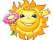 1
2
3
4
5
6
7
8
Чему бы ты не учился, 
ты учишься для себя.

Петроний
9
10
11
12
13
14
15
16
17
18
19
20
21
22
23
24
25
26
27
28
29
30
31
32
33
34
35
36
37
38
39
40
Древнегреческий учёный, клятву которого 
знает каждый врач?



                  Гиппократ.
Огромный остров или континент, затонувший в океане так давно, что в его существование уже мало кто верит? 


                 Атлантида.
Наёмные рабочие, передвигавшие речные суда вручную с помощью бечевы и вёсел? 



              Бурлаки.
Назовите фрукт, которым древние римляне заканчивали свой обед.
яблоко
Бежала тройка лошадей. Каждая лошадь пробежала 5 км. Сколько километров проехал ямщик? 


                    5 км.
Единица массы драгоценных камней? 




                    Карат.
Спортивный бег на 42 км 195 м? 



             Марафон.
Башенные часы с музыкой? 



                  Куранты.
Название какого овоща в русском языке стало мерилом простоты?
Репа.
Главный «натурщик» Айвазовского?



                      Море.
Ископаемый слон? 



                           Мамонт.
Самая большая и вкусная ягода?



                      Арбуз.
У кого уши на ногах? 


              
                      Кузнечик.
Самый твёрдый минерал?



                   Алмаз.
Зачем страус прячет голову в песок?
Спасается от паразитов.
Какой город старше: Москва или Санкт Петербург?
Москва, 1147г.; Санкт-Петербург ,1703г.
Распродажа, на которой покупка достаётся тому, кто предложил максимальную цену? 


                Аукцион.
Кодовое слово, по которому открывались двери одной подземной сокровищницы? 



                                   Сезам.
Имя богатыря из города Мурома? 



                            Илья.
Место жительства Водяного? 


                           Болото.
Съедобный герой русской сказки? 



                           Колобок.
Какой город летает?



                                 Орел.
До Петра  I в России борода являлась не только гордостью мужчин, но и использовалась во время трапезы. Каким образом?
Вытирали жирные руки
Что желают обычно человеку перед трудным, ответственным делом?
Ни пуха, ни пера.
Сколько жирафов плавает в 
Черном море? 



Жирафы не плавают.
Какая нить в природе самая тонкая?
Паутинная.
На какой вопрос нельзя ответить «да»? 



            Вы спите?
Без чего хлеб не испечешь? 



                       Без корки.
Телега, которая в басне И. А. Крылова осталась на месте? 


                                  
                               Воз.
Какой напиток является самым распространенным в мире?
Чай.
Существует около 1200 рецептов блюд из этого овоща. Какого?
Картофель.
В этом русском городе когда-то было около 30 самоварных фабрик. Назовите этот город.
Тула, куда не советуют ездить со своим самоваром.
Шапку какого правителя Киевской Руси считают символов государственной власти?
Владимира Мономаха
Использованные ресурсы
Фоновый рисунок http://333v.ru/uploads/77/776bfe2a8552e98975c4cbdfea69b57a.jpg 
Фраза   Петрония – www.poznaysebia.cjm/2012/10/12/zolo   
Перо -   http://ddindesign.com/WNM%20282%20OL1portfolio%201/assignment1.1_body%20of%20work/print/Links/feather_parchment.png 
Вопросы  -   http://kladraz.ru/viktoriny/viktoriny-dlja-shkolnikov/viktoriny-dlja-7-8-klasov-s-otvetami.html   ; http://www.igraza.ru/page-10-1-9.html   
Солнце -  http://www.asienda.ru/data/cache/2015may/17/10/242268_24699-160x120x.jpg